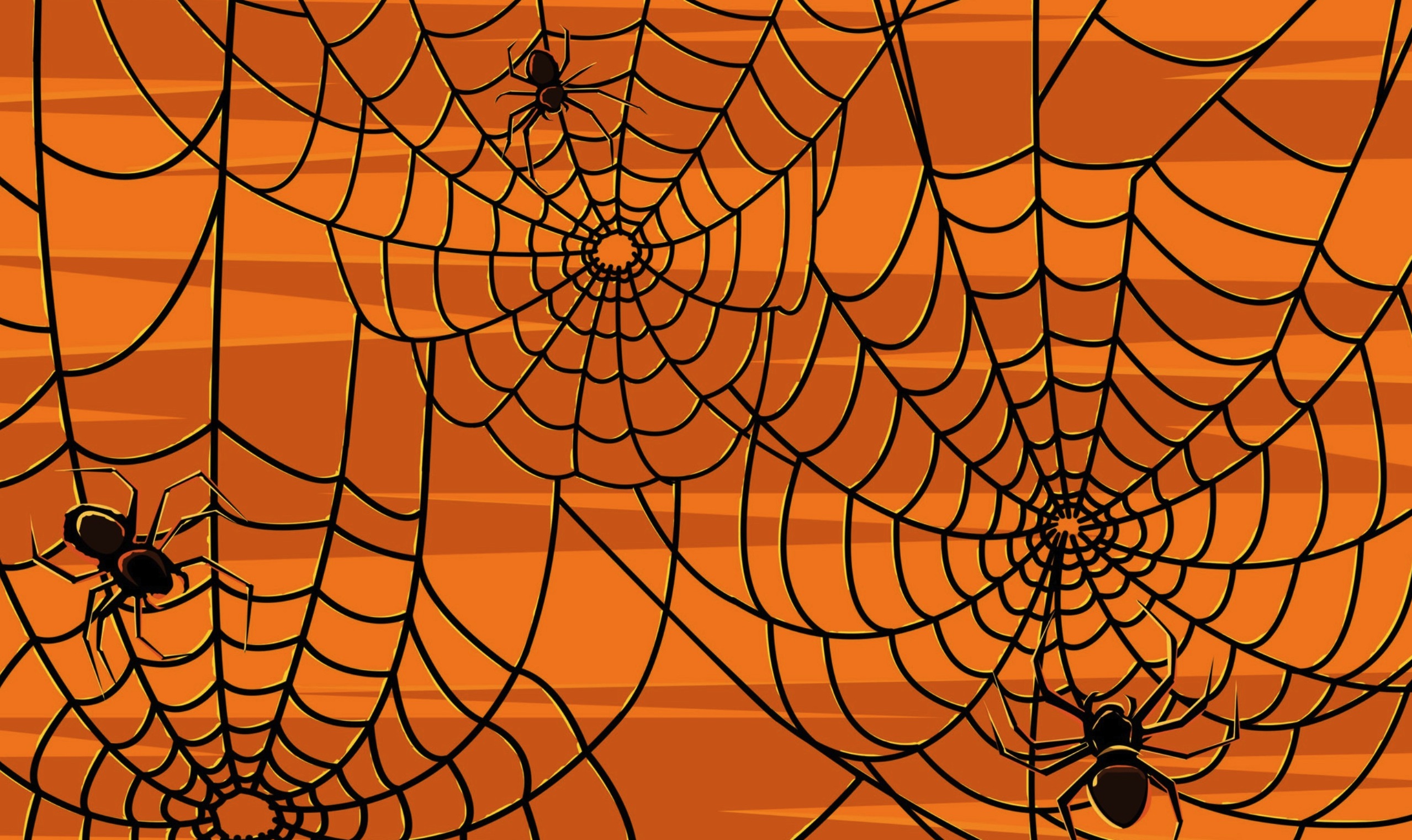 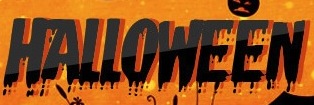 GALLETAS DE HALLOWEEN PARA QUE PASÉIS UNA NOCHE TENEBROSAMENTE DULCE
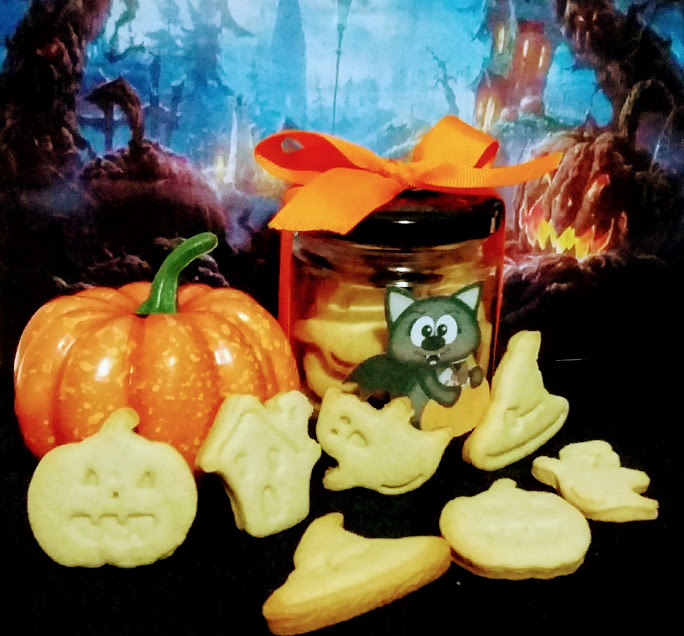 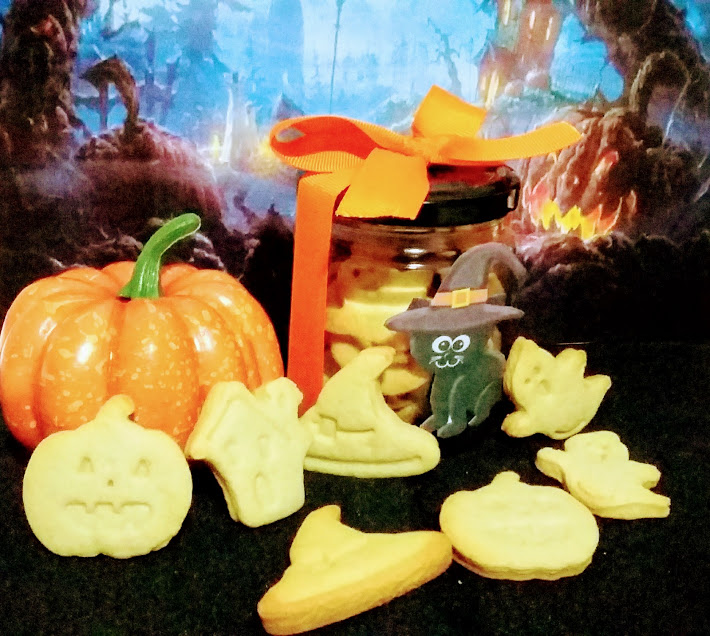 ELIGE EL BOTE QUE MÁS OS GUSTE 
Y DISFRUTAREIS DE UNAS RICAS GALLETAS
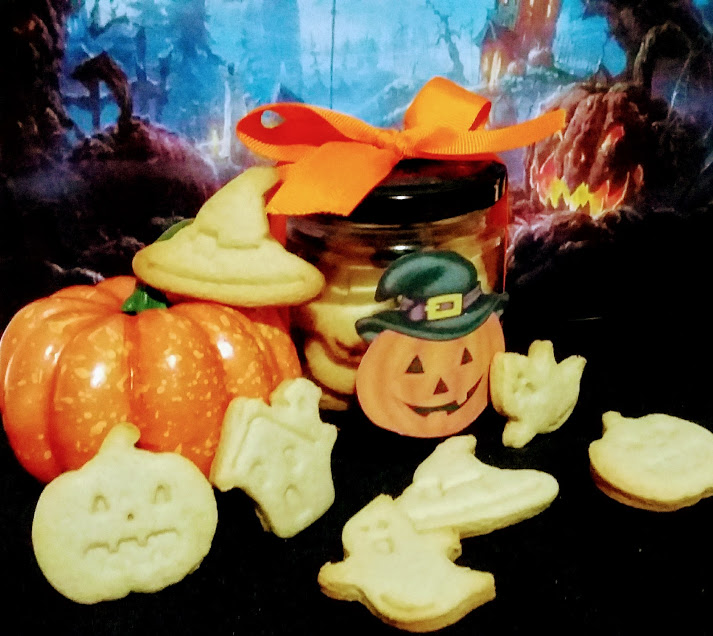 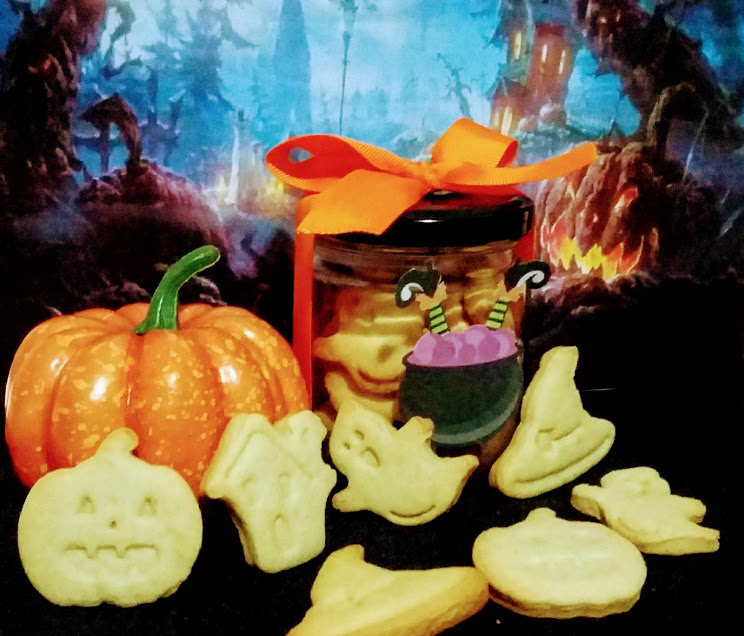 4,00€